ÖNCESİ
SONRASI
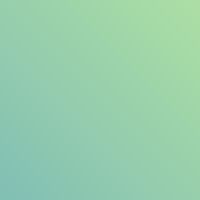 ÖNCESİ
SONRASI
ÖNCESİ
SONRASI
ÖNCESİ
SONRASI
SONRASI
ÖNCESİ
ÖNCESİ
SONRASI
ÖNCESİ
SONRASI
ÖNCESİ
SONRASI
ÖNCESİ
SONRASI
ÖNCESİ
SONRASI
ÖNCESİ
SONRASI
ÖNCESİ
SONRASI
ÖNCESİ
SONRASI
SONRASI
SONRASI
SONRASI
ÖNCESİ
ÖNCESİ
SONRASI